Worm-Fly Small RNA-seq: ncRNA Annotations
AH+JR+LH+RA…
Worm (From LaDeana+WS220)
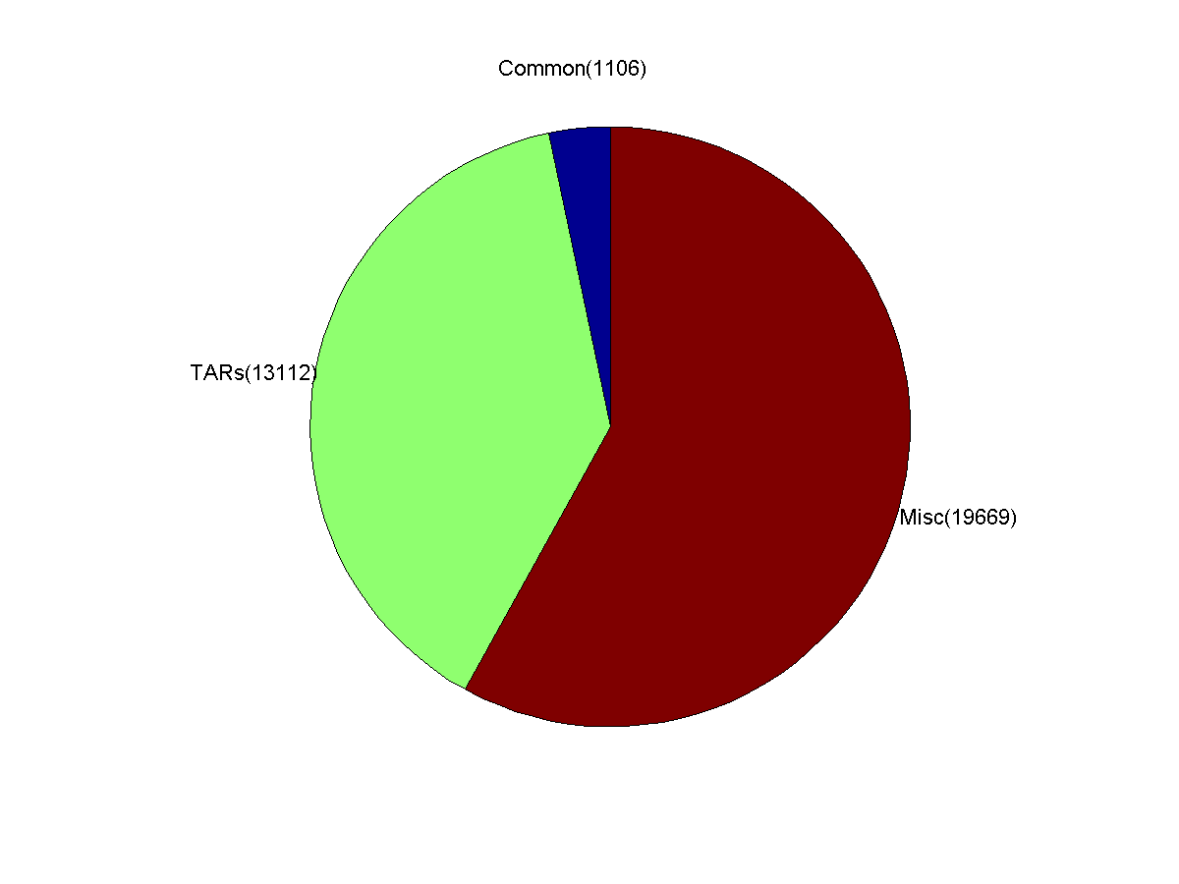 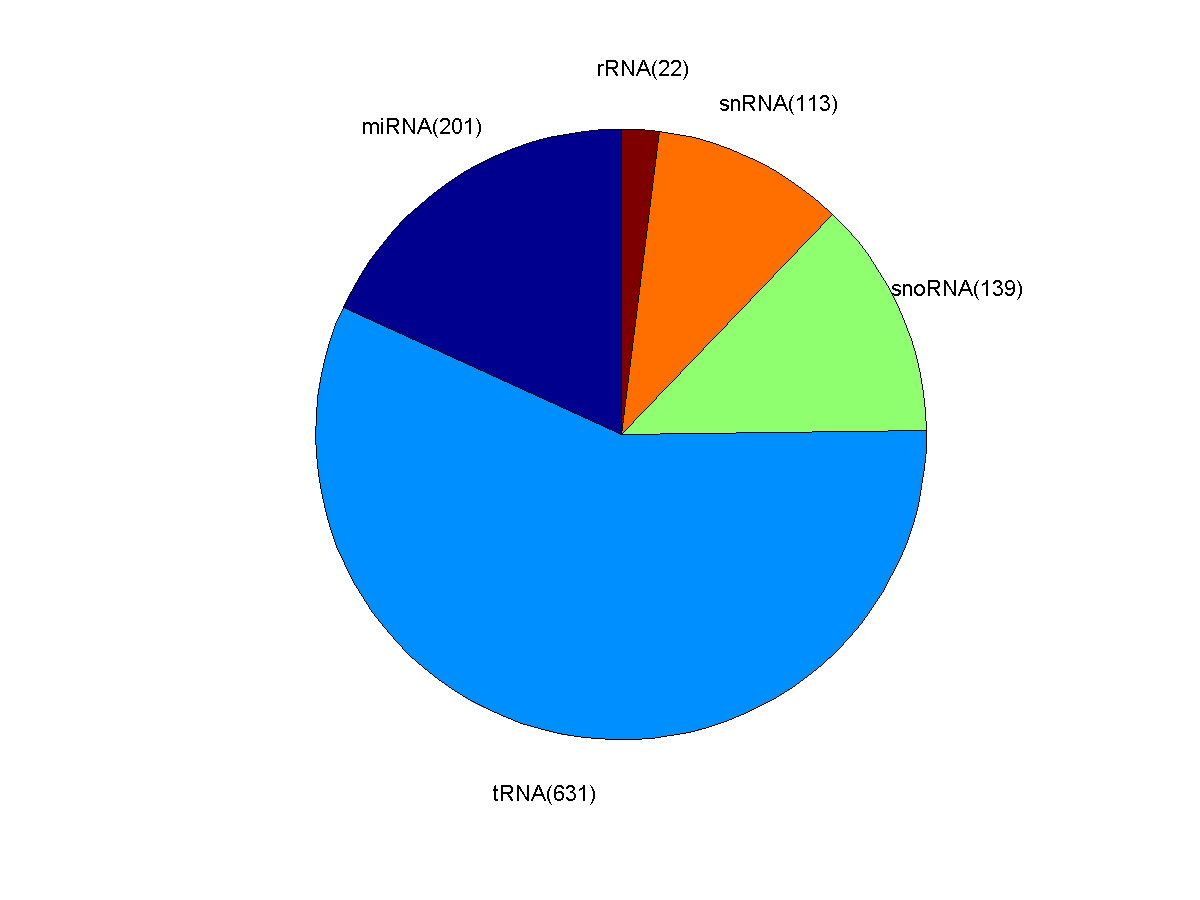 Fly (r5.44 will change to 45)
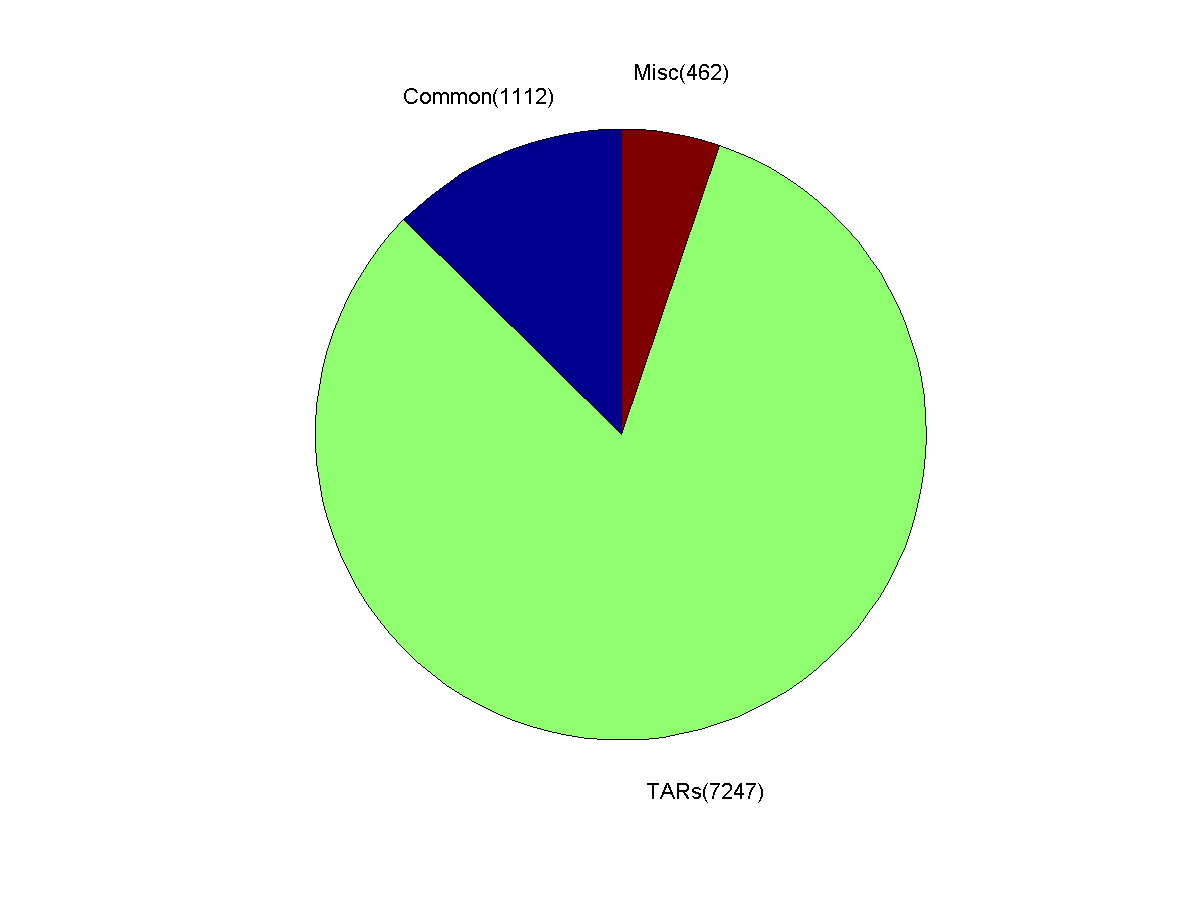 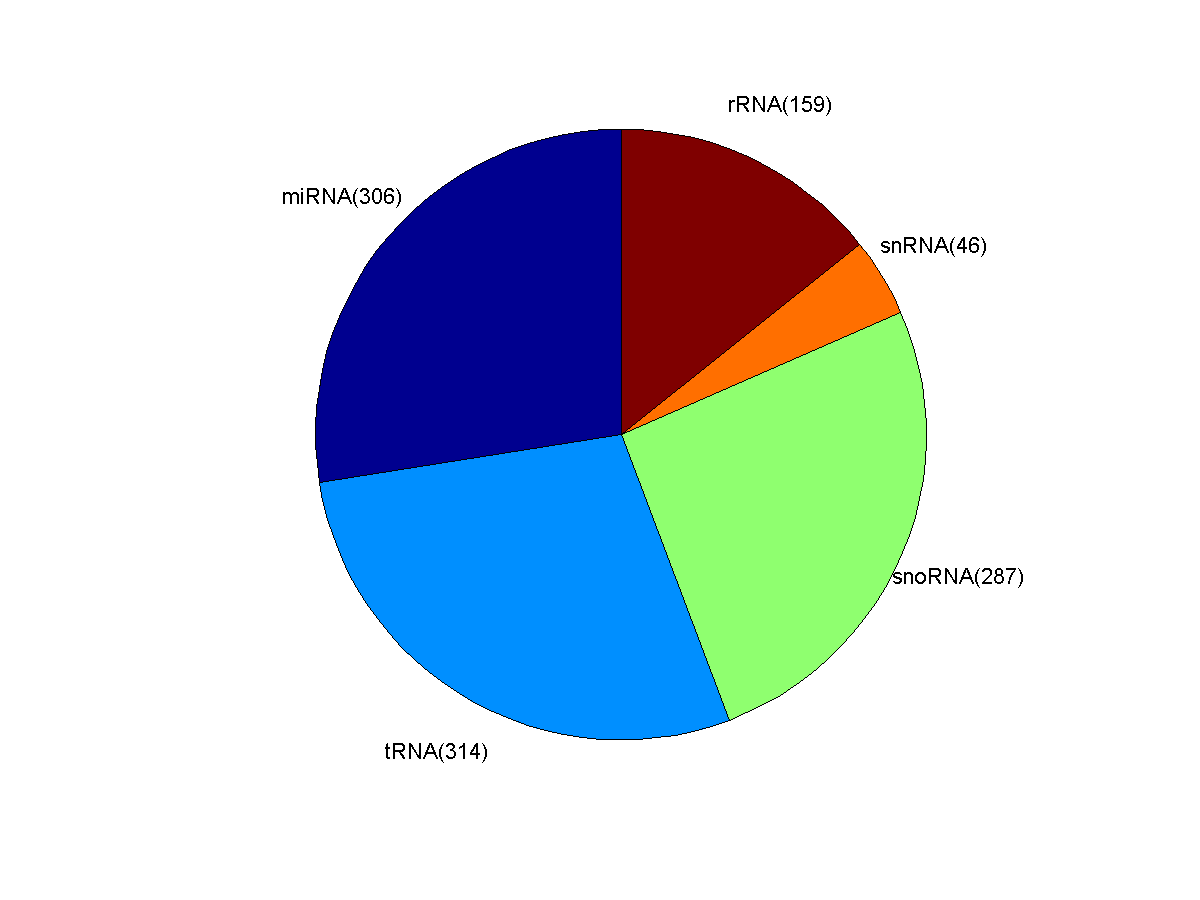 Worm Expression (Total RPM)
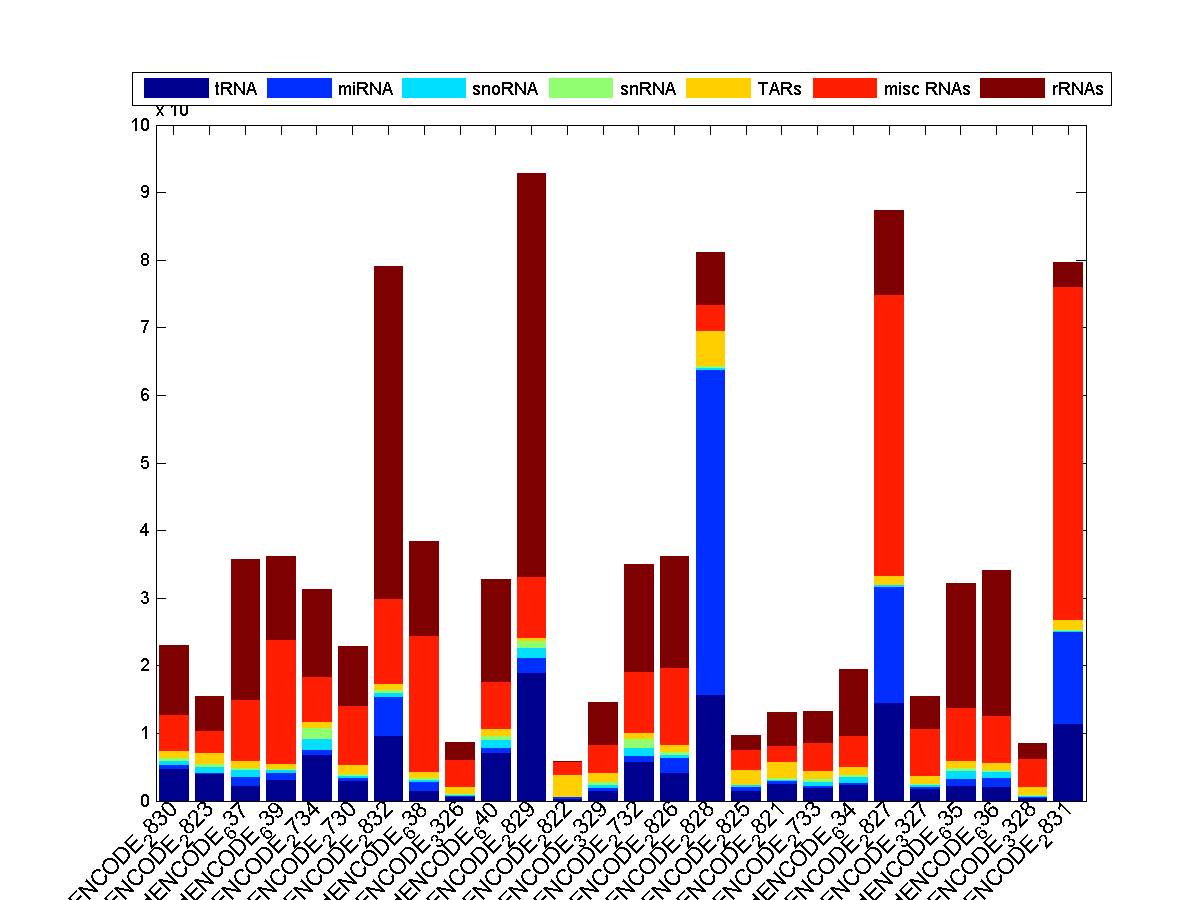 Adult
Males
Young
Adult
Young
Adult
Young
Adult
Young Adult (48 hr+L1)
Young Adult Males
Mixed Embryo
Adult + 5days
Adult (12 days+L4)
Mid L4
Mid L3
Mid L2
Mid L1
Mixed Embryo
Fly Expression
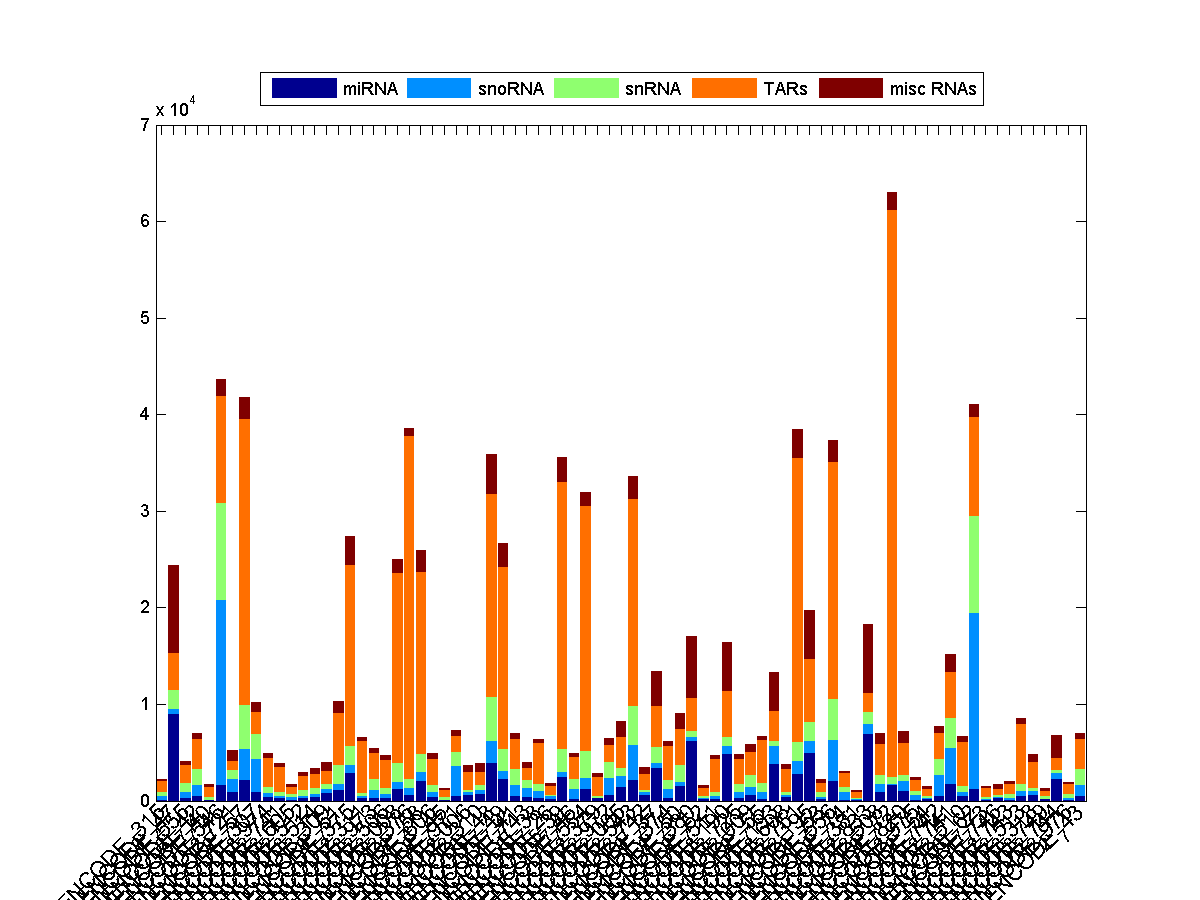 Larvae 1st instar
Pupae (2-4 day)
Larvae 1st instar
Pupae (0-2 day)
Larvae 3rd instar
Pupae (0-1 day)
Embryo